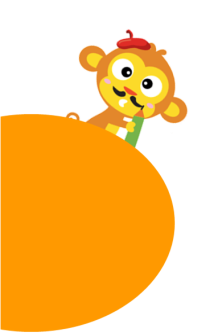 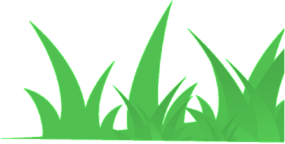 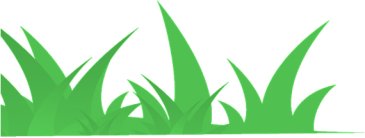 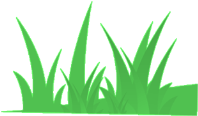 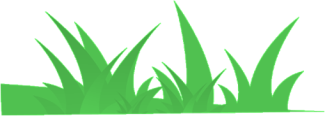 Unit 6 Me
6
Are you my mum?
第三课时
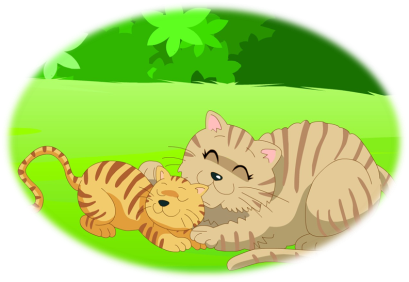 WWW.PPT818.COM
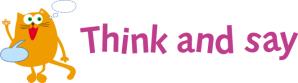 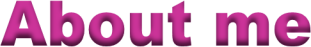 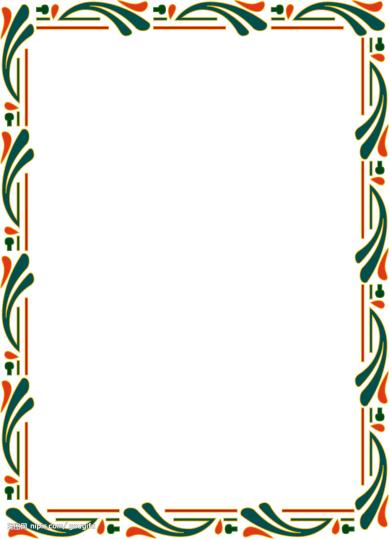 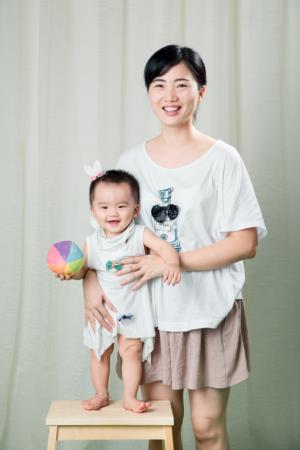 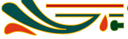 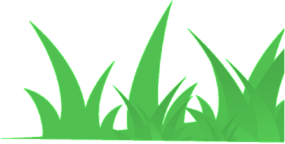 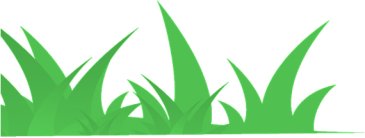 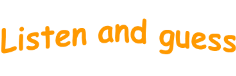 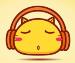 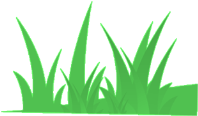 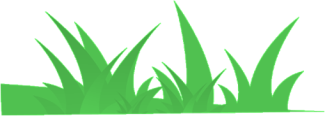 Hello. I’m Mimi.
I’m a boy. 
I’m small and fat.
My face is round.
My eyes are big.
My ears are small.
My mouth is small.
My nose is small.
My hair is short and brown.
My tail is long and brown.
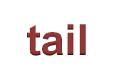 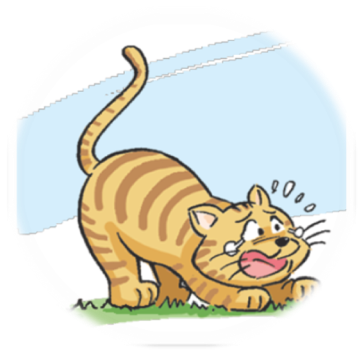 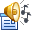 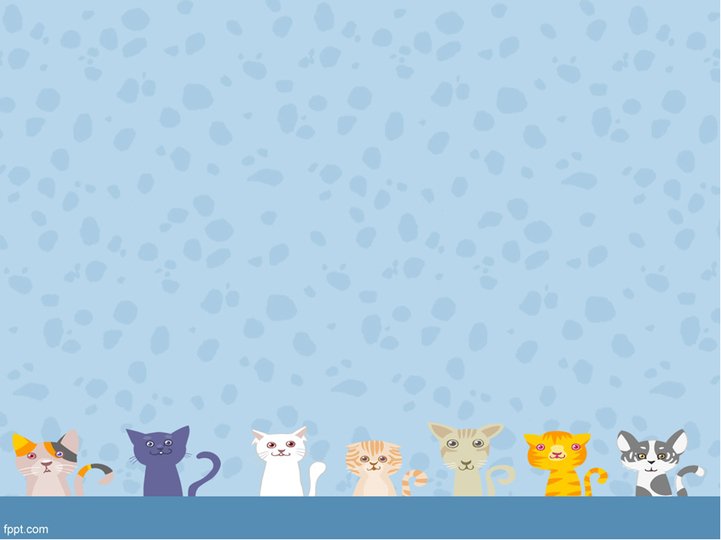 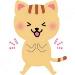 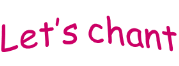 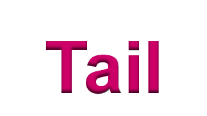 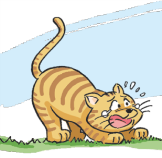 Tail, tail, long and brown.
My tail is long and brown.
Tail, tail, ______________.
short and white
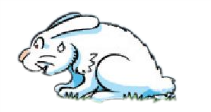 My tail is short and white
_______________________.
My tail is …
…
…
…
…
…
…
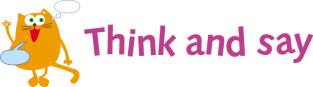 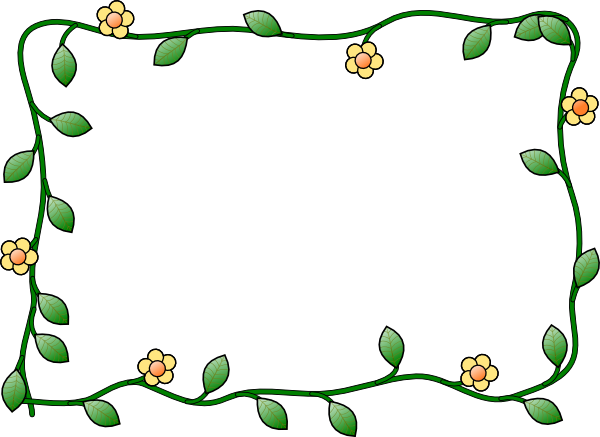 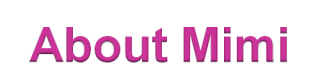 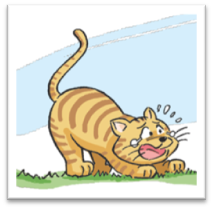 Your face is round.
____ eyes are big.
____ ears ____ small.
Your
Your
are
Your mouth is small.
____ nose __ small.
____ hair __ short and brown.
____ tail __ long and brown.
You are not happy.
Your
is
is
Your
You are Mimi.
You ___ a boy. 
You ___ small and fat.
Your
is
are
are
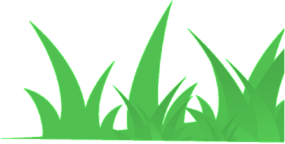 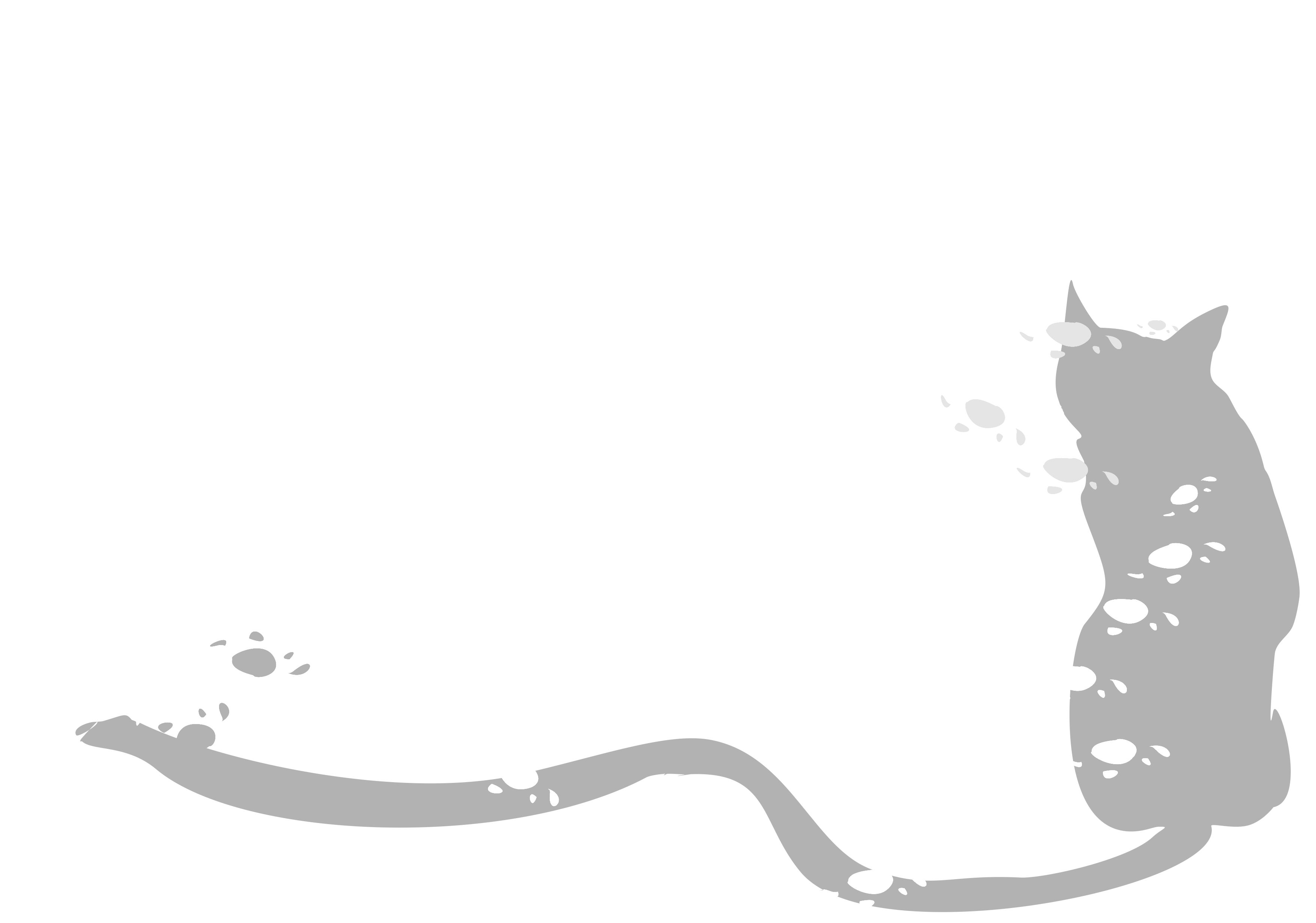 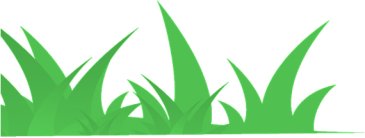 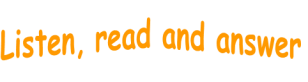 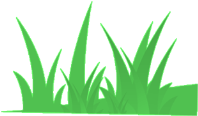 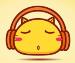 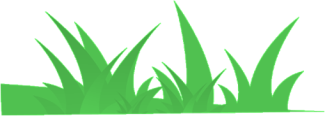 Mimi is not happy, why?
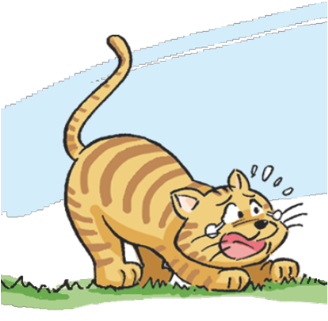 He’s hungry .
He can’t see his mum.
He is lost.
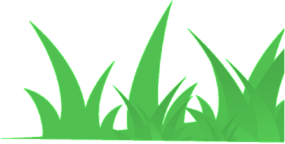 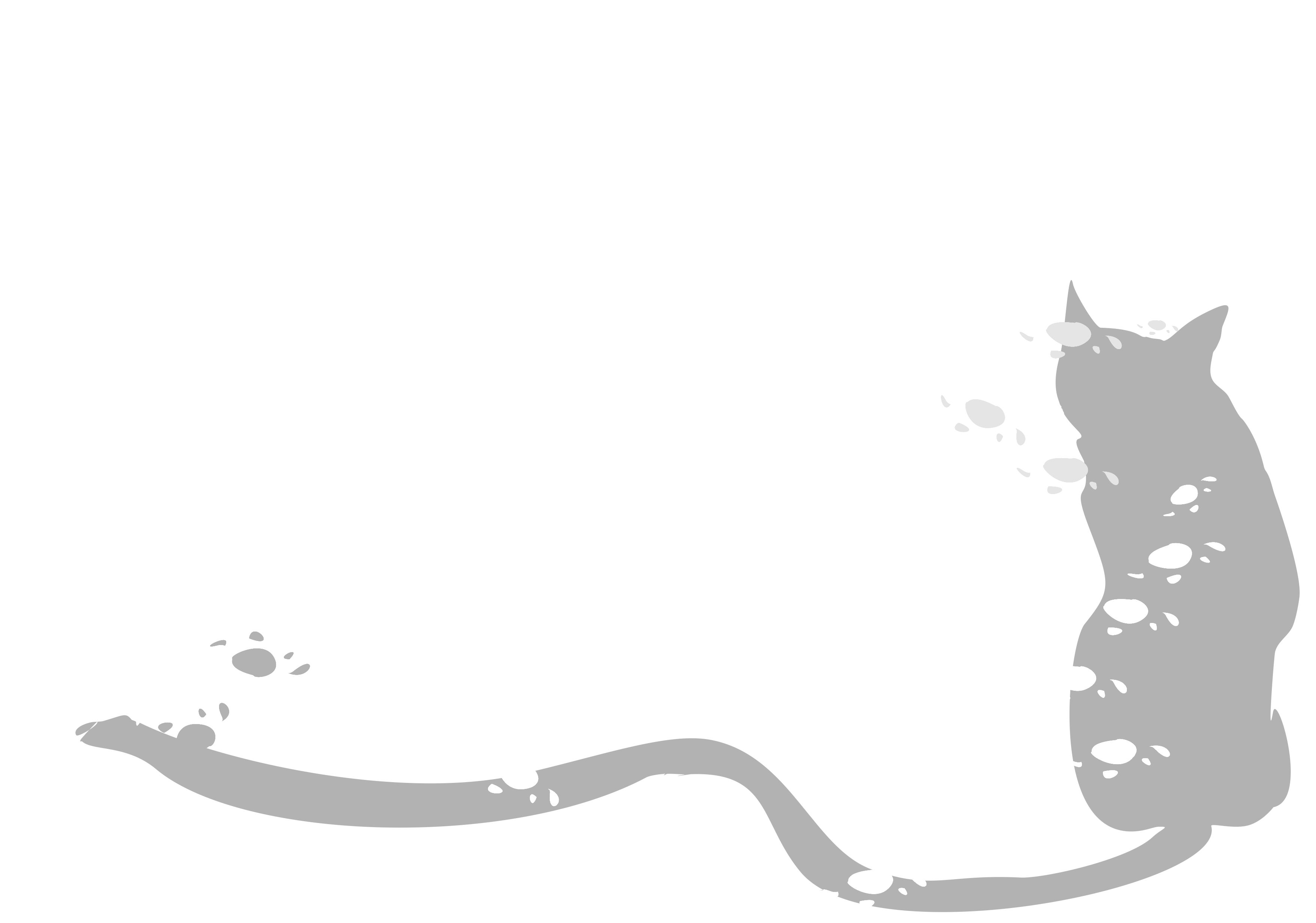 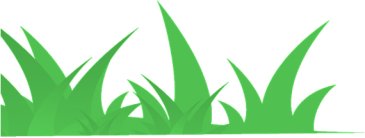 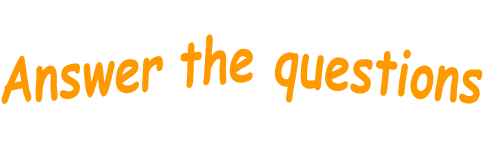 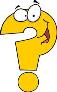 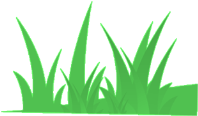 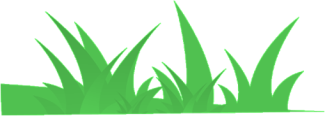 Mimi is not happy, why?
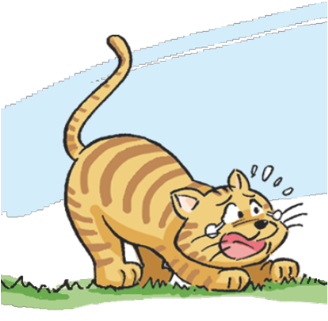 He’s hungry.
He can’t see his mum.
He is lost.
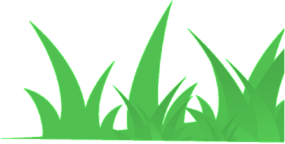 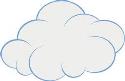 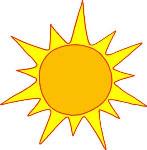 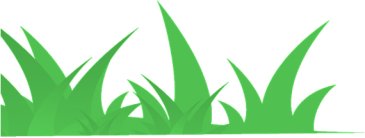 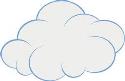 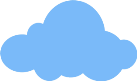 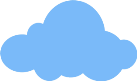 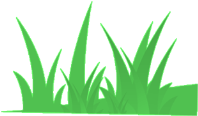 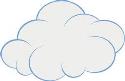 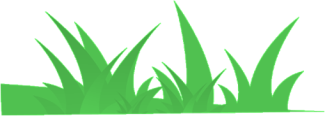 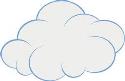 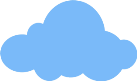 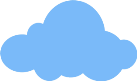 Who does he see?
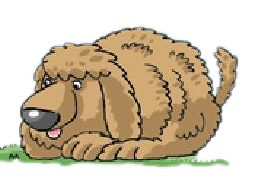 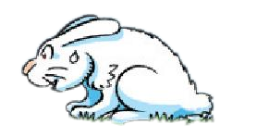 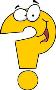 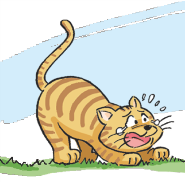 rabbit
dog
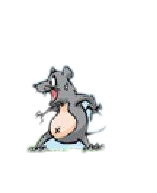 mouse
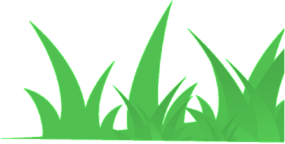 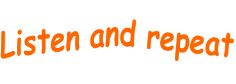 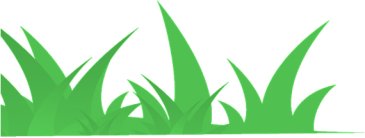 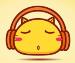 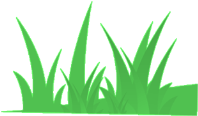 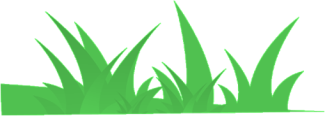 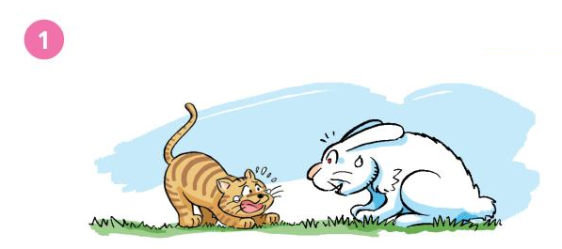 Are you my mum?
No. My ears are long.
My tail is short.
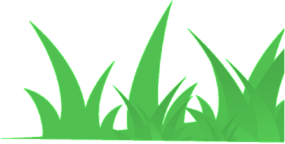 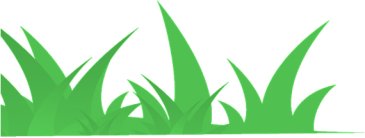 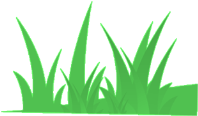 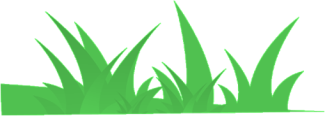 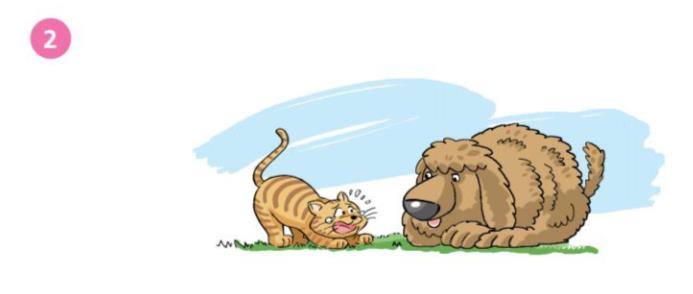 No. My eyes are small.
My nose is big.
Are you my mum?
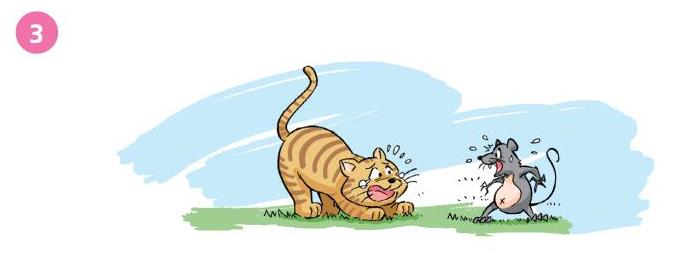 Are you my mum?
No.
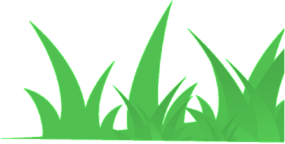 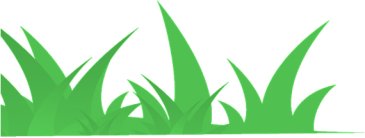 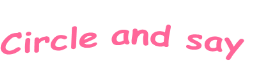 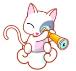 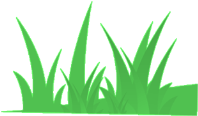 No. 



 
 I’m not your mum.
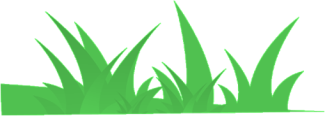 My ears are long.
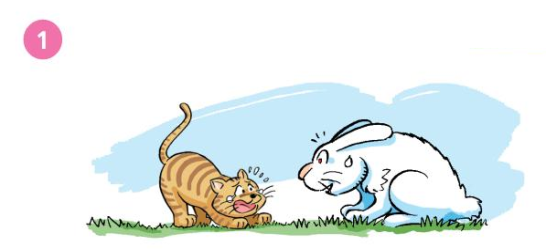 Are you my mum?
Your ears are short.
My tail is short.
Your tail is long.
No. 



I’m not your mum.
are small
My eyes _________.
eyes are big
Your ____________.
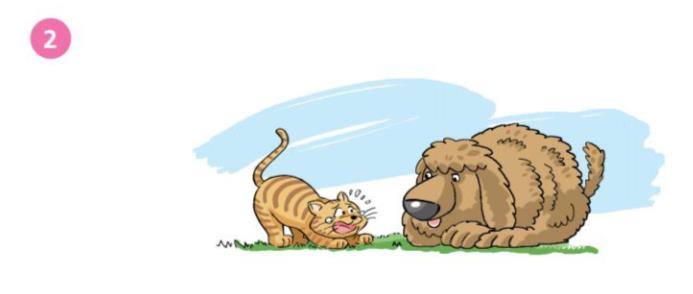 is big
My nose _______.
Are you my mum
______________ ?
nose is small
Your ____________.
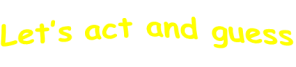 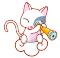 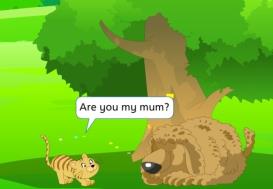 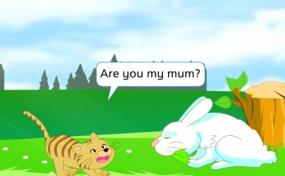 Mum! Mum!
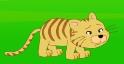 Mum! Mum!
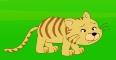 ?
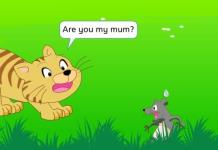 …
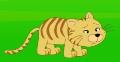 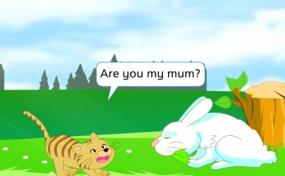 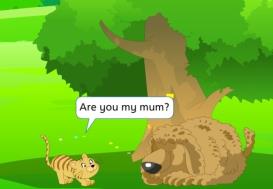 Mum! Mum!
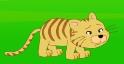 Mum! Mum!
?
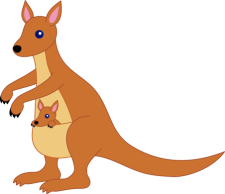 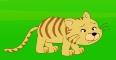 …
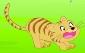 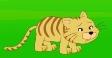 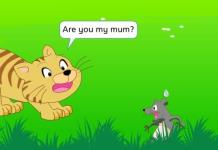 …
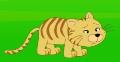 ?
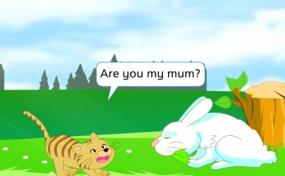 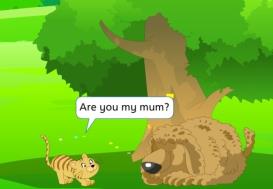 Mum! Mum!
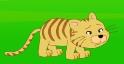 Mum! Mum!
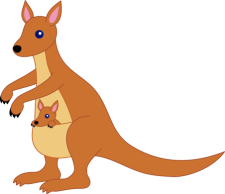 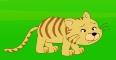 …
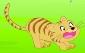 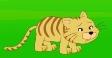 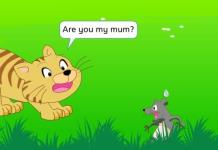 …
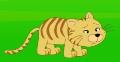 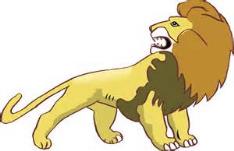 ?
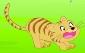 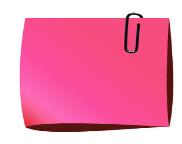 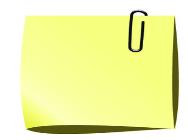 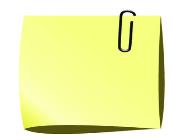 face  eyes  ears  mouth  nose  hair tail  
     round  big  small  tall  short  long  fat  thin
     grey  brown  black
Choose one picture with your partner.
Circle the
difference on the pictures.
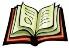 Complete 
the dialogues.
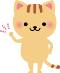 Pair work: 
Make new stories
1
Mimi: Are you my mum?
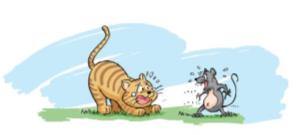 face is small and thin
Mouse: No. My _________________.
face is big and round
Your ____________________.
I’m not your mum.
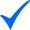 Mimi: Are you my mum?
2
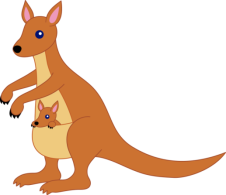 Kangaroo: No. I’m _____ and _____.
                   You’re _____ and _____.
                   Look! This is my baby.
                   I’m not your mum.
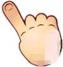 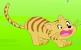 3
Mimi: Are you my mum
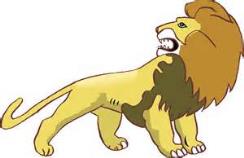 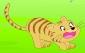 Lion: No. ____________________.
          ___________________.
I’m not your mum.
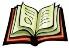 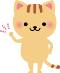 Say and act
1
Mimi: Are you my mum?
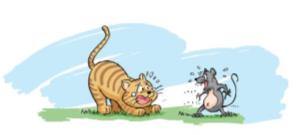 Mouse: No. My ________________.
Your ____________________.
I’m not your mum.
Mimi: Are you my mum?
2
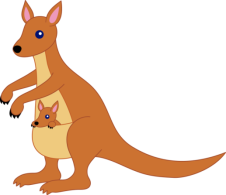 Kangaroo: No. I’m _____ and _____.
                   You’re _____ and _____.
                   Look! This is my baby.
                   I’m not your mum.
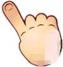 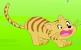 3
Mimi: Are you my mum
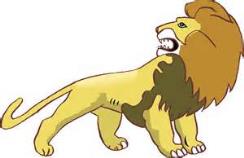 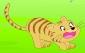 Lion: No. ____________________.
          ___________________.
I’m not your mum.
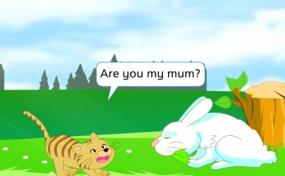 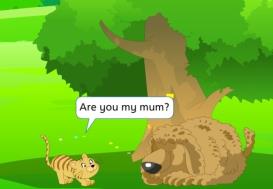 Mum! Mum!
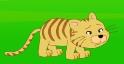 Mum! Mum!
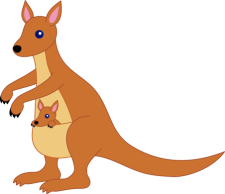 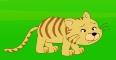 …
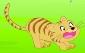 …
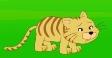 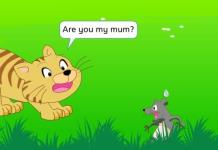 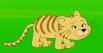 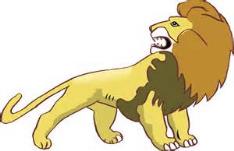 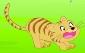 …
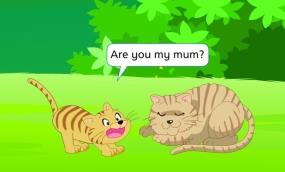 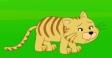 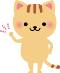 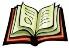 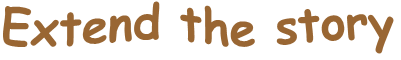 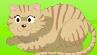 big
short
small
small
long
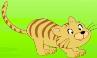 big
short
small
small
long
Yes. My ... Your ... 
I'm your mum. Come here, baby!
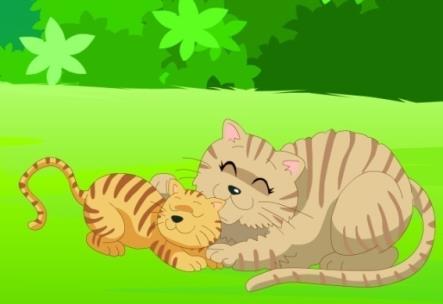 …?
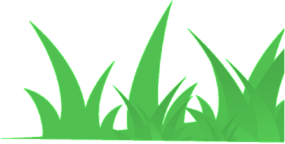 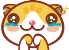 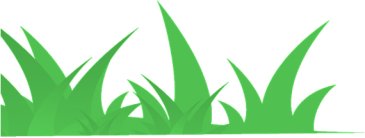 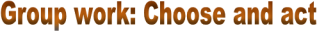 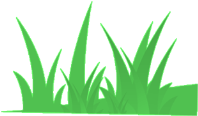 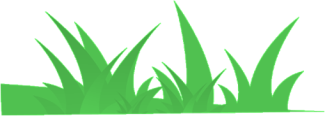 1
2
3
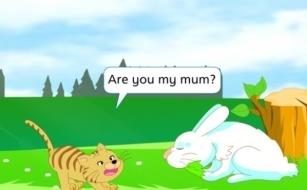 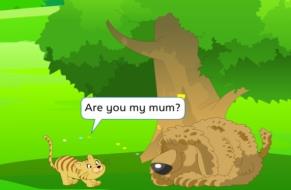 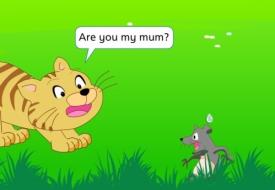 4
5
6
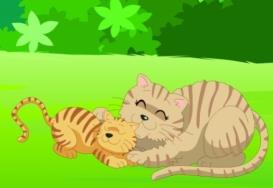 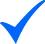 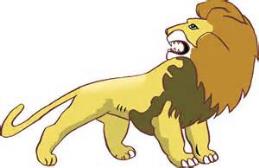 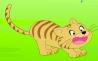 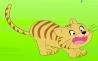 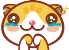 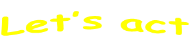 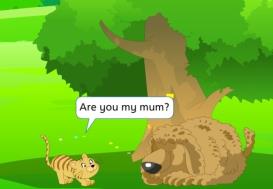 Mum! Mum!
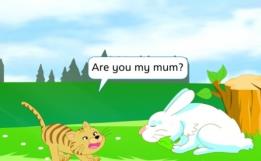 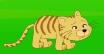 Mum! Mum!
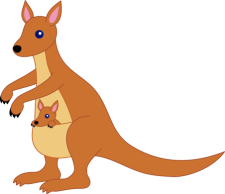 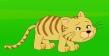 …
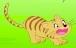 …
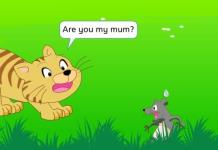 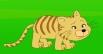 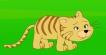 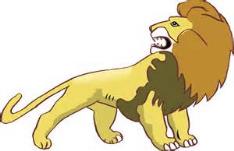 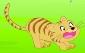 …
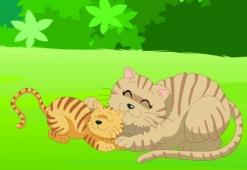 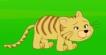 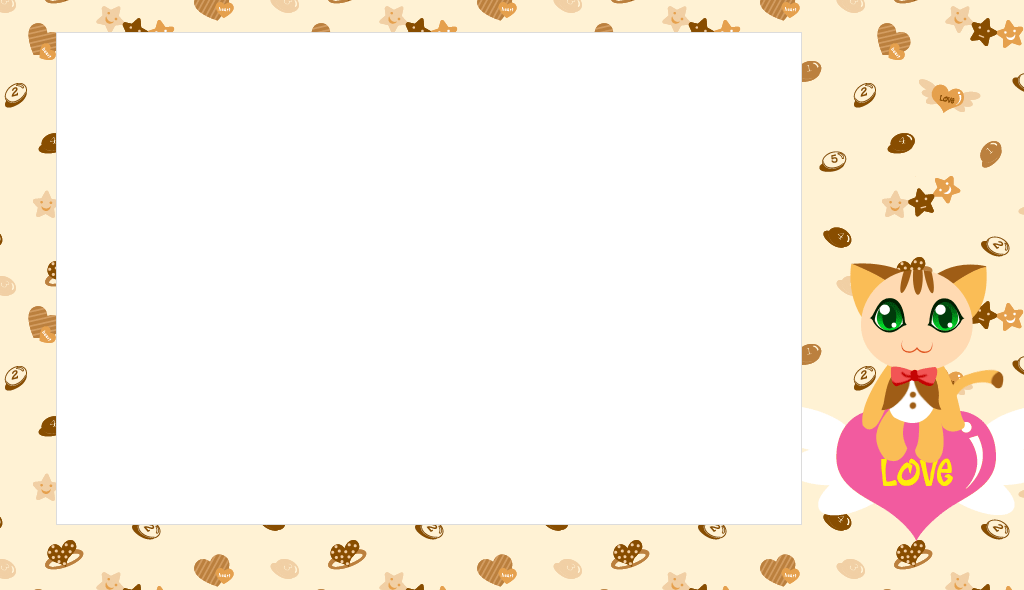 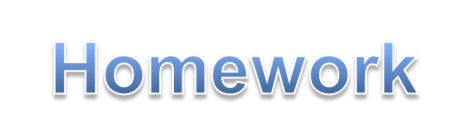 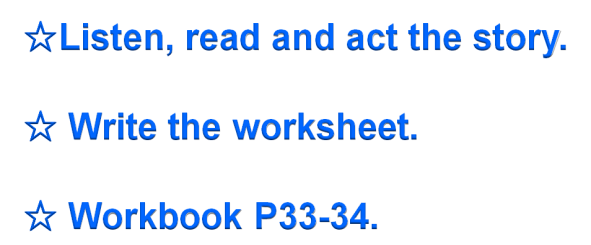 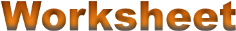 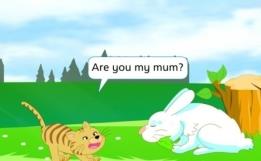 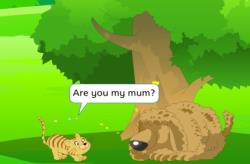 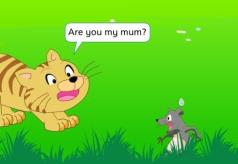 Mimi: ____ you my mum?
Dog: No. My eyes ___ small.
Your ____ are big. My nose ___ big. Your ____ is small.
I’m not your mum.
Mimi: ____________?
Mouse: No. My face is ___
and _____. Your face is _____and _____. I’m not your mum.
Mimi: Are you my mum?
Rabbit: No. My ears ___ long. Your ears ___ short. My tail ___ short. Your tail __ long. I’m not your mum.
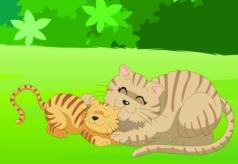 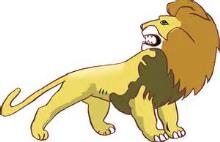 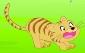 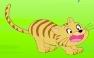 Mimi: _______________?
Lion: No. ____ hair __ long. 
____ hair __ short. 
I’m not your mum.
Mimi: _______________?
Kangaroo: No. I’m big and tall. You are _____ and _____. Look! This is my baby.  I’m not your mum.
Mimi: _____________?
Mum: Yes. My __________. Your _______________.
My _______. Your_______. My _______. Your _______. I'm your mum. 
Come here, baby!